TIERE AUF DEM BAUERNHOF (ŽIVALI NA KMETIJI)

		die Kuh – krava
		das Schwein- prašič
		der Hahn – petelin
		das Huhn, die Henne – kokoš
		die Ziege – koza
		das Schaf – ovca
		das Pferd - konj
der Truthahn – puran
die Ente – raca
die Gans – gos
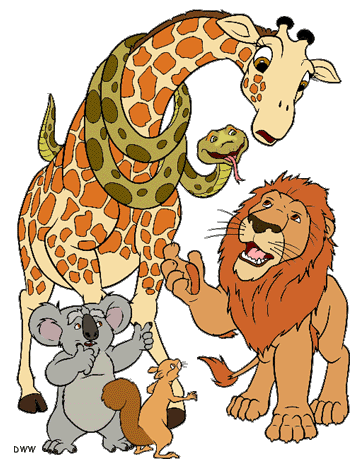